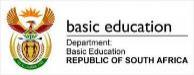 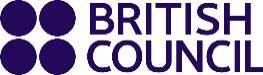 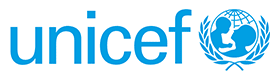 UN Transforming Education Summit Solutions Day, 17 September 2022
LEAP into Learning:Inclusive, quality language learning and teaching through digital innovation
Department of Basic Education South Africa, UNICEF & British Council (UK)
Session plan
Introduction of panel and purpose of session
Learn English Audio Programme (LEAP) within the South African educational context  
LEAP concept
Video demonstration of LEAP and a young teacher’s experience of using LEAP
Linking LEAP to  Thematic Action Track 4: Digital learning and transformation 
Scaling LEAP in South Africa & Sub-Saharan Africa
Questions
2
Framing of LEAP within the South African Educational Context
Hon. Angie Motshekga, Minister of Basic Education, South Africa
LEAP concept
Caroline Grant, Director of English Programmes: Sub-Saharan Africa, British Council
What is the problem we are trying to solve?
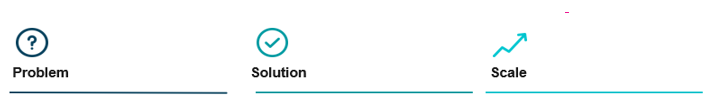 5
[Speaker Notes: Reach does not include DBE TV reach and 1000 on Lifeplayers]
Theory of change
If … parents, caregivers and teachers (particularly those in 
remote and disadvantaged areas) are equipped with quality 
language learning and teaching resources 
And … the resources are provided through an accessible 
digital mechanism (e.g. WhatsApp, Open TV)
And … follow-up support is provided
Then … learners will have a greater chance of developing language and literacy skills
Because … with high-quality resources delivered in an accessible, familiar format more learners will develop language and literacy skills
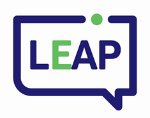 6
Approach: Embedding LEAP in national education systems is key
Content mapped to national curricula & content developed with Ministries of Education  
Training of teachers embedded in national teacher training systems
M&E embedded in national education systems 
Learners can self-access relevant audio resources for foundational literacy
Parents/caregivers have resources to support children’s learning at home
Change in classroom practice using audio materials
Teachers have reliable means to play audio content in English classes
Teachers supported by EdTech to manage large & multi-grade classes
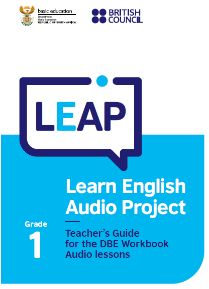 7
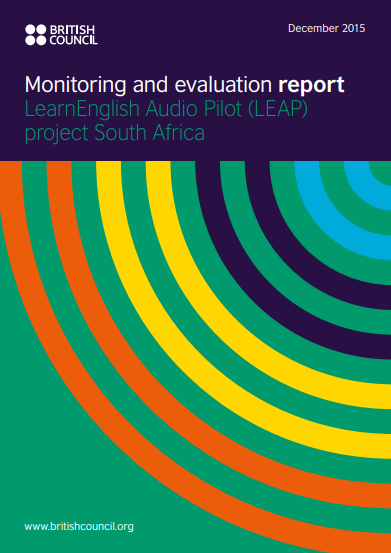 Impact: Key M&E findings
(2015)
Learners are eager to imitate pronunciation
Learners show signs of improvement in listening and speaking skills
Learners are responsive and ask questions about the audio resources
Learners are lively and interactive during lessons
LEAP helps teachers manage multi-grade classes
Creates greater interaction, participation and creativity between teacher and learners
8
[Speaker Notes: Open University conducted this independent evaluation.]
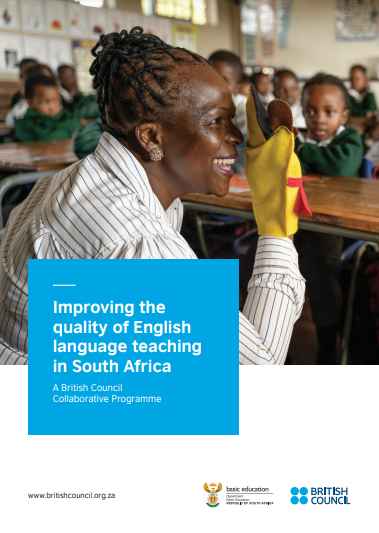 Impact: Key M&E findings (cont.)
(2019)
LEAP is regarded as ‘one of the best programmes that is being implemented’ 
LEAP resources were well-integrated with DBE workbooks
LEAP made a positive contribution to developing learners’ listening and speaking skills
9
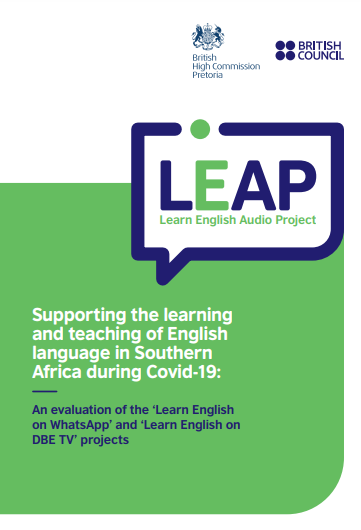 Impact: Key M&E findings (cont.)
(2021)
100% of interviewees reported accessing digital materials (WhatsApp) 
84% of WhatsApp survey respondents reported that the materials had helped their children learn during school closures
100% of interviewees reported that the WhatsApp materials had been useful, especially in improving learners’ reading comprehension
10
Video demonstration of LEAP and a young teacher’s experience of using LEAP
Video of LEAP in Action: Demo of Chatbot and Interview with a Teacher, Siphokazi Mbanga
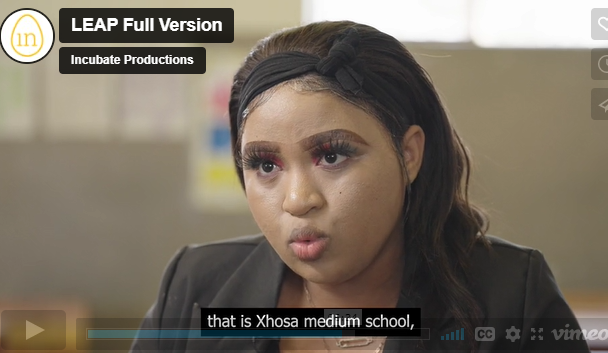 LEAP Chatbot - Full Video
Click to play video
12
Linking LEAP to Action Track 4: ‘Digital learning & transformation’
Dr Andile Dube, Education Manager, UNICEF South Africa 
Hana Yoshimoto, Chief of Education, UNICEF South Africa
Covid 19 and inequalities
South African Basic Education is a big system
Over 60% are non-fee-paying schools
Continuation of learning is limited for majority of the poor during school closure and rotation
UNICEF’s priority support to 
Foundation Phase
Digital learning  
Broadcast
14
Foundation and Intermediate Phases
Most digital learning and broadcast at higher phases of the system need to be developed for learners in primary school especially Foundation Phase
A need to develop for critical phases thus dealing with learning losses
15
Reimagine Education – Digital Learning
One vision Every Child and Young Person accessing world-class digital learning by 2030 – 3.5 billion children and young people
16
From Emergency to Recovering – RAPID(ly)
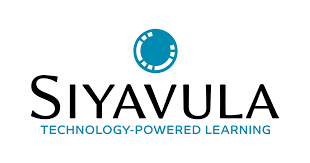 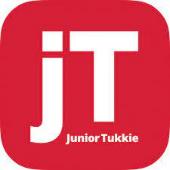 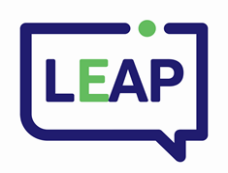 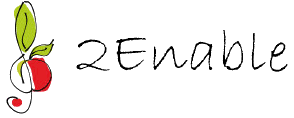 17
1. Put the most marginalised learners at the centre
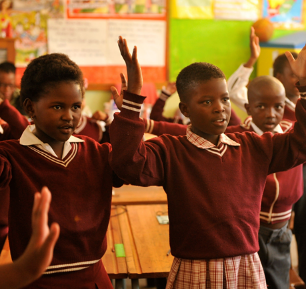 Focus on: 

Large and multi-grade classes 

Rural and under-resourced contexts – mostly quintiles 1–3 (non-fee-paying schools)

Building capacity of parents, caregivers and teachers to support learners
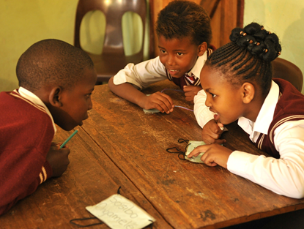 18
2. Provide world-class digital content
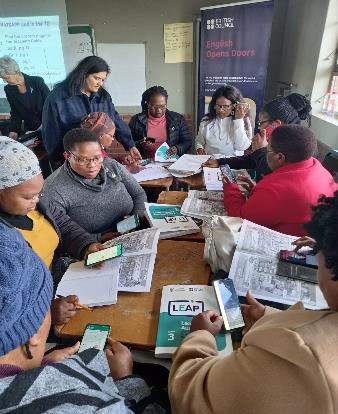 Works with DBE to create quality digital language and literacy content for Grades R–4 in EFAL 

Capacity-building 
Provides parents, caregivers and teachers with a successful introduction to digital resources and increase their confidence in using educational materials with learners, including training, advocacy ICT troubleshooting, messaging and wraparound support
Builds capacity of parents, caregivers  and teachers (particularly those in disadvantaged or remote areas) to access and use digital resources to provide support to children
19
3. Ensure access – develop free, high-quality digital content & platforms
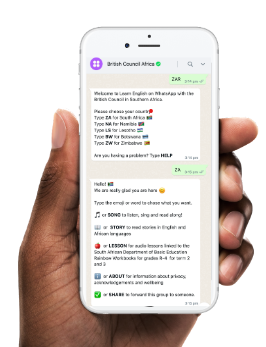 Provides materials free via the WhatsApp Chatbot, clickable PDFs and WhatsApp data bundles
Constantly keeps abreast of technological advances, e.g. relationships with mobile phone providers and Meta (Facebook)
Sets up and manages digital delivery mechanisms (e.g. WhatsApp, TV) that are accessible and user-friendly to South African parents, caregivers  and teachers (particularly those in disadvantaged or remote areas)
Aligns to curriculum and language e.g. Foundation Phase – African Languages
20
4. Facilitate pedagogical innovation and MERL
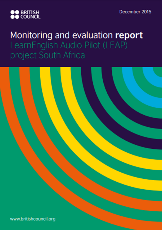 Embeds Monitoring, Evaluation, Research and Learning (MERL), in collaboration with education departments/ministries, to inform project design and delivery 

Teachers as levers – capacity-building of teachers and subject advisers face-to-face and online in 8 provinces of SA
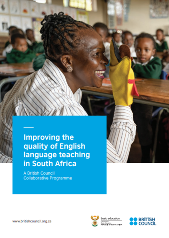 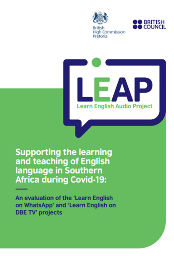 21
Scaling LEAP in South Africa & Sub-Saharan Africa
Caroline Grant, Director of English Programmes: Sub-Saharan Africa, British Council
Scaling LEAP in Sub-Saharan Africa
23
[Speaker Notes: Work with DBE and UNICEF to find more ways of engaging more teachers, parents/caregivers and learners to use the LEAP TV resource.]
LEAP scale-up strategies
Expand teacher development and support by:
Sharing teaching practices as part of CPD
Utilising existing platforms for sharing teaching resources and learning activities  
Forming online and offline PLCs
Increase access and visibility of LEAP by:
Partnering with e.g. Telcos, MoEs for investment and zero-rated data access
Increasing online and hybrid training options
Conducting awareness-raising campaigns through mainstream and social media
Extend scope and relevance of materials by: 
Extending LEAP to other African countries
Adapting and developing content for contextual relevance 
Extending to upper primary and secondary grades
Deepening MERL Collaboration with MoEs and research institutes
24
[Speaker Notes: Better utilise existing partner platforms (DBE, UNICEF, British Council)]
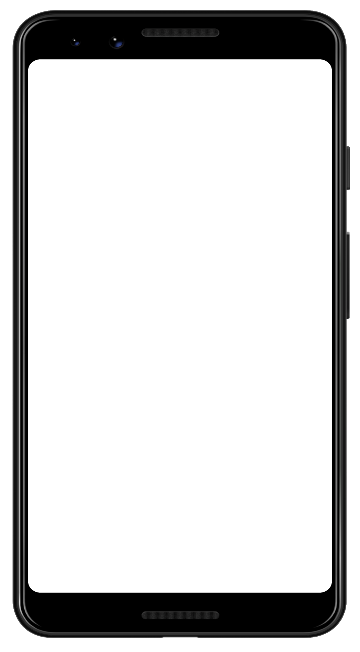 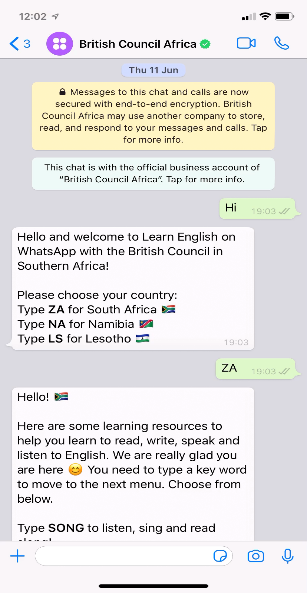 Join LEAP on WhatsApp
Send “Hi” to +27 60 078 93 09
Scan the QR code and say  “Hi”
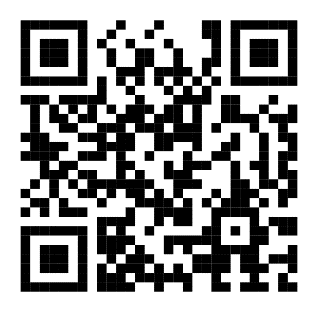 View on YouTube
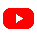 Questions
[Speaker Notes: What would the panel say are the most important factors in helping teachers to embrace and use technology, which they may be unfamiliar with, so that they in turn can help their students to progress with their learning?
Which of these successes give you most hope as we look at the daunting task of achieving Sustainable Development Goal 4 by 2030, only 8 years from now?
How does this digital solution support those who are digitally disadvantaged / inequality?  - reframe to talk more broadly so Minster could answer
Question about primary / early reading]
Thank youContacts: caroline.grant@britishcouncil.orgjoanne.newton@britishcouncil.org.za